Figure 1. Schematic representation of APC and amino acid sequence of the MCR and flanking regions. The axin/conductin ...
Hum Mol Genet, Volume 17, Issue 13, 1 July 2008, Pages 1978–1987, https://doi.org/10.1093/hmg/ddn095
The content of this slide may be subject to copyright: please see the slide notes for details.
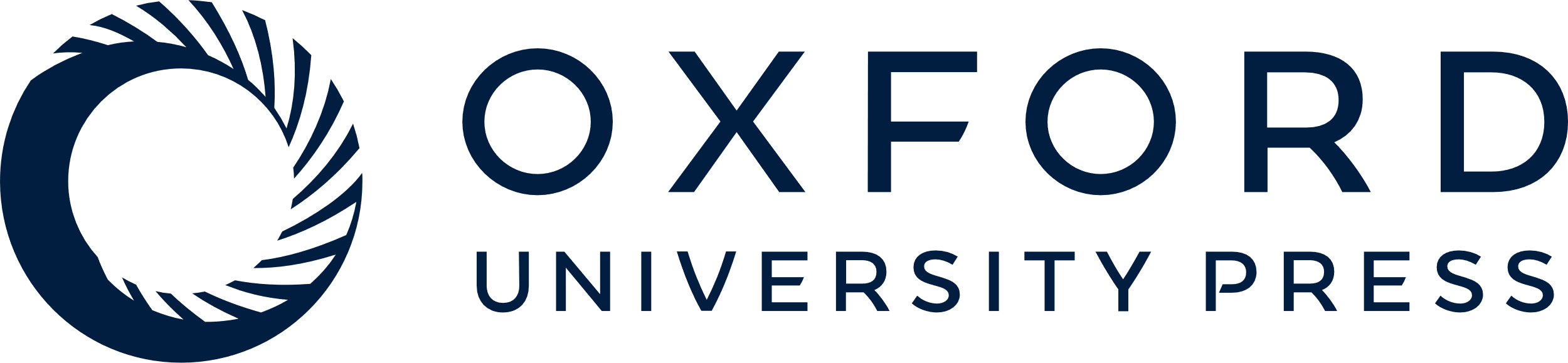 [Speaker Notes: Figure 1.  Schematic representation of APC and amino acid sequence of the MCR and flanking regions. The axin/conductin binding sites (SAMP) and the 15 and 20R as well as the position of the MCR are indicated above the scheme. Each dot above the sequence is representative of a nonsense or frame-shift somatic mutation found in a colorectal tumour that led to the synthesis of a truncated APC product. The double bars indicate 10 more mutations. The 20R are underlined and the interaction interface of the 20R3 with β-catenin ( 31 , 32 ) is boxed. The charged residues that are making crucial contacts with β-catenin are marked with bold letters. Known phosphorylation sites in the 20R3 are marked with asterisks. Amino acid positions are indicated with arrows. The scheme is modified from ( 43 ). 


Unless provided in the caption above, the following copyright applies to the content of this slide: © The Author 2008. Published by Oxford University Press. All rights reserved. For Permissions, please email: journals.permissions@oxfordjournals.org]